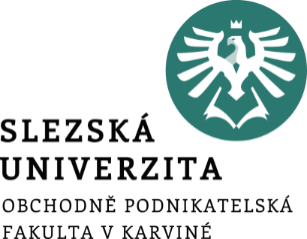 INFORMACE PRO CENOVÁ ROZHODOVÁNÍ
Ing. Markéta Šeligová, Ph.D.
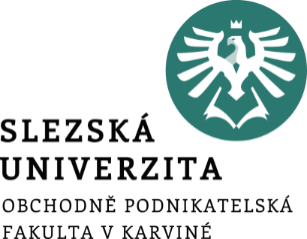 INFORMACE PRO CENOVÁ ROZHODOVÁNÍ – I.
Ing. Markéta Šeligová, Ph.D.
Příklad
Společnost porovnává 3 alternativy doplňkového programu. Variabilní náklady na výrobek činí 30 Kč.
[Speaker Notes: csvukrs]
Příklad
Posuďte alternativy z hlediska rozhodnutí o ceně výrobků v doplňkové výrobě.
[Speaker Notes: csvukrs]
Řešení
[Speaker Notes: csvukrs]
Děkuji za pozornost